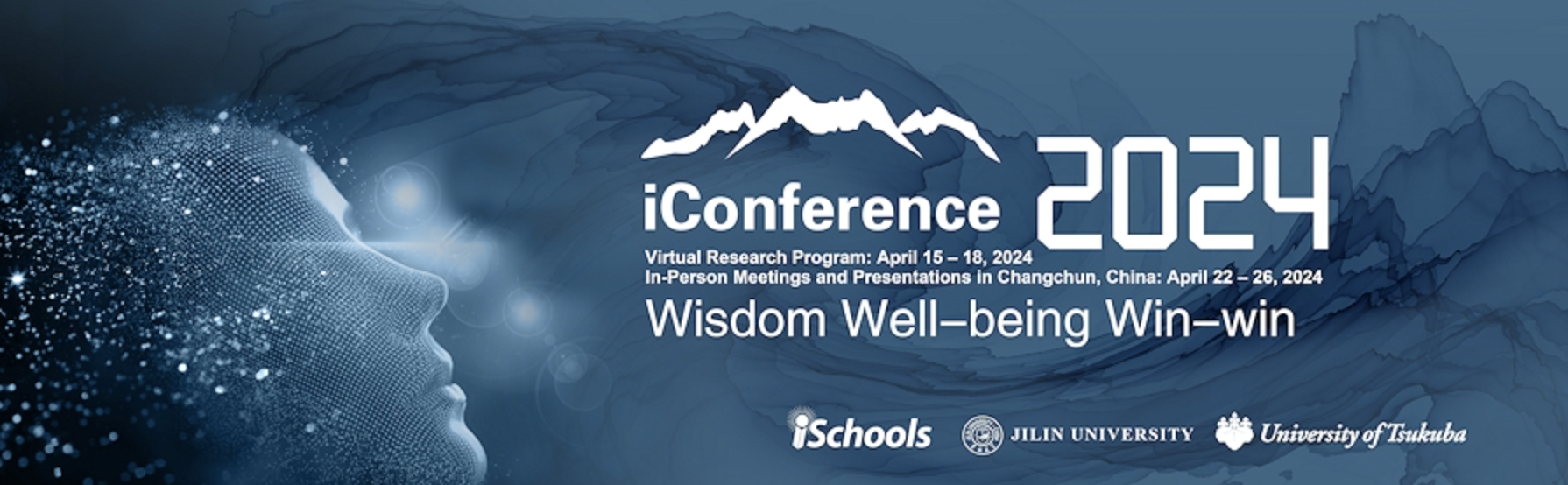 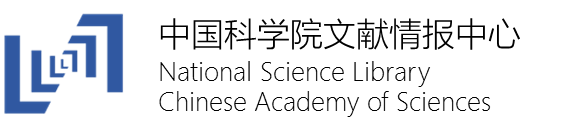 Research on Fine-grained S&T Entity Identification with Contextual Semantics in Think-Tank Text
Mengge Sun, Yanpeng Wang*, Yang Zhao

1. National Science Library, Chinese Academy of science
2. Department of Information Resources Management, School of Economics and Management, University of Chinese Academy of Sciences
[Speaker Notes: 做的东西与老师的契合度！！]
Motivation
Knowledge flow path
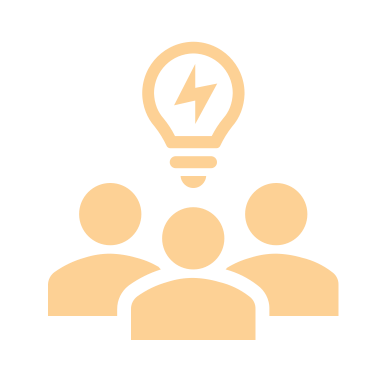 Fine-grained S&T Entity with Contextual Semantics
Content flowed
The role of think tank documents in the path of knowledge flow is “knowledge intermediary”
The automatic extraction of scientific and technological entities mentioned in think tank reports can further clarify policy and public concerns efficiently.
2
Fine-grained S&T Entity with Contextual Semantics
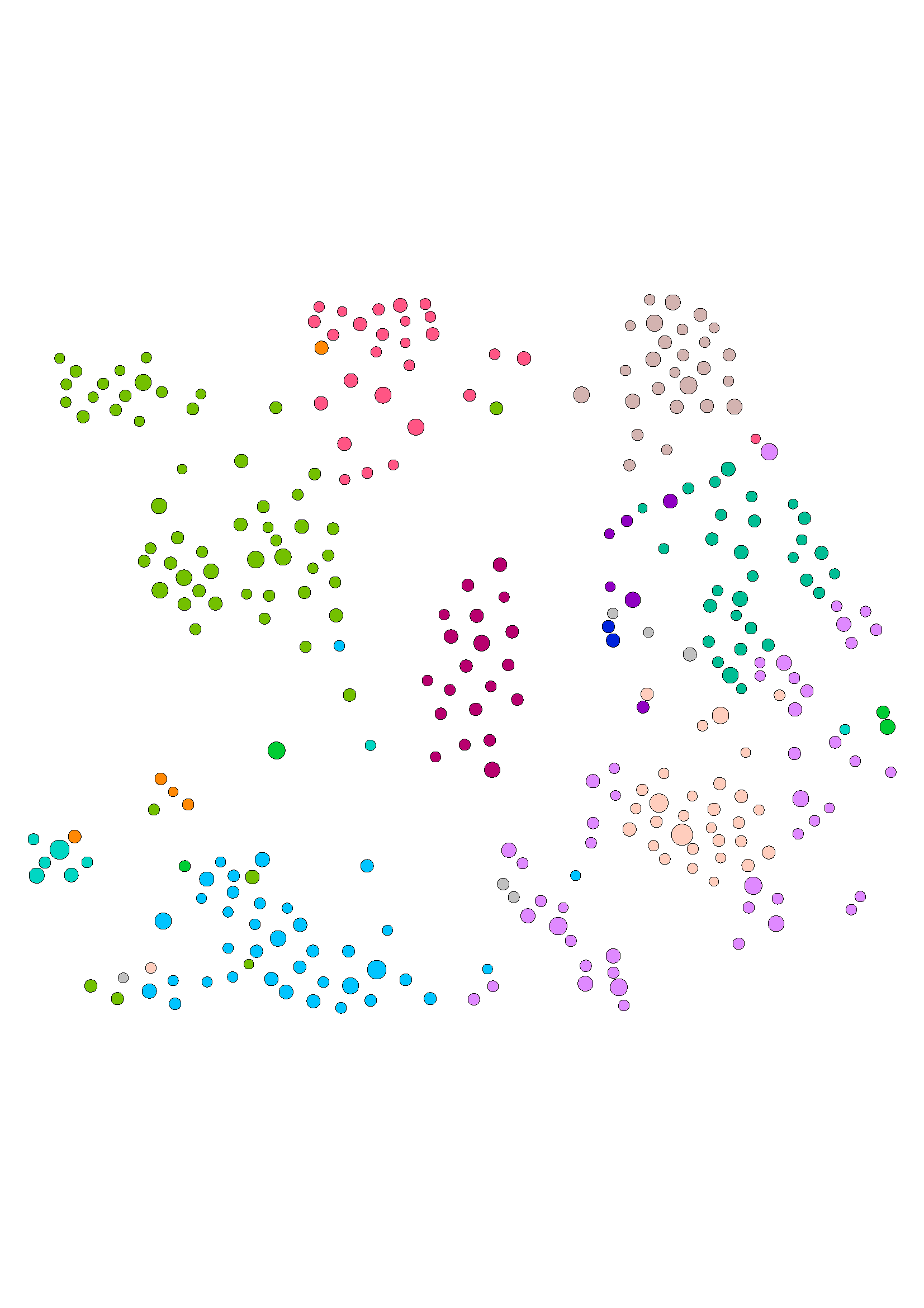 Three levels of granularity of scientific research are represented in the form of a graph:
Micro: Each node represents a specific research point
Middle: The same color nodes compose the research direction or problem with application scenarios, technical solutions, technical routes.
Macro: All nodes make up the frontier research topic.
A quantum algorithm for solving linear equations by using superconducting quantum circuits
(micro)
Quantum computer technology based on light and superconducting systems
(Middle)
Quantum information technology
(macro)
3
Conceptual analysis of fine-grained S&T problem
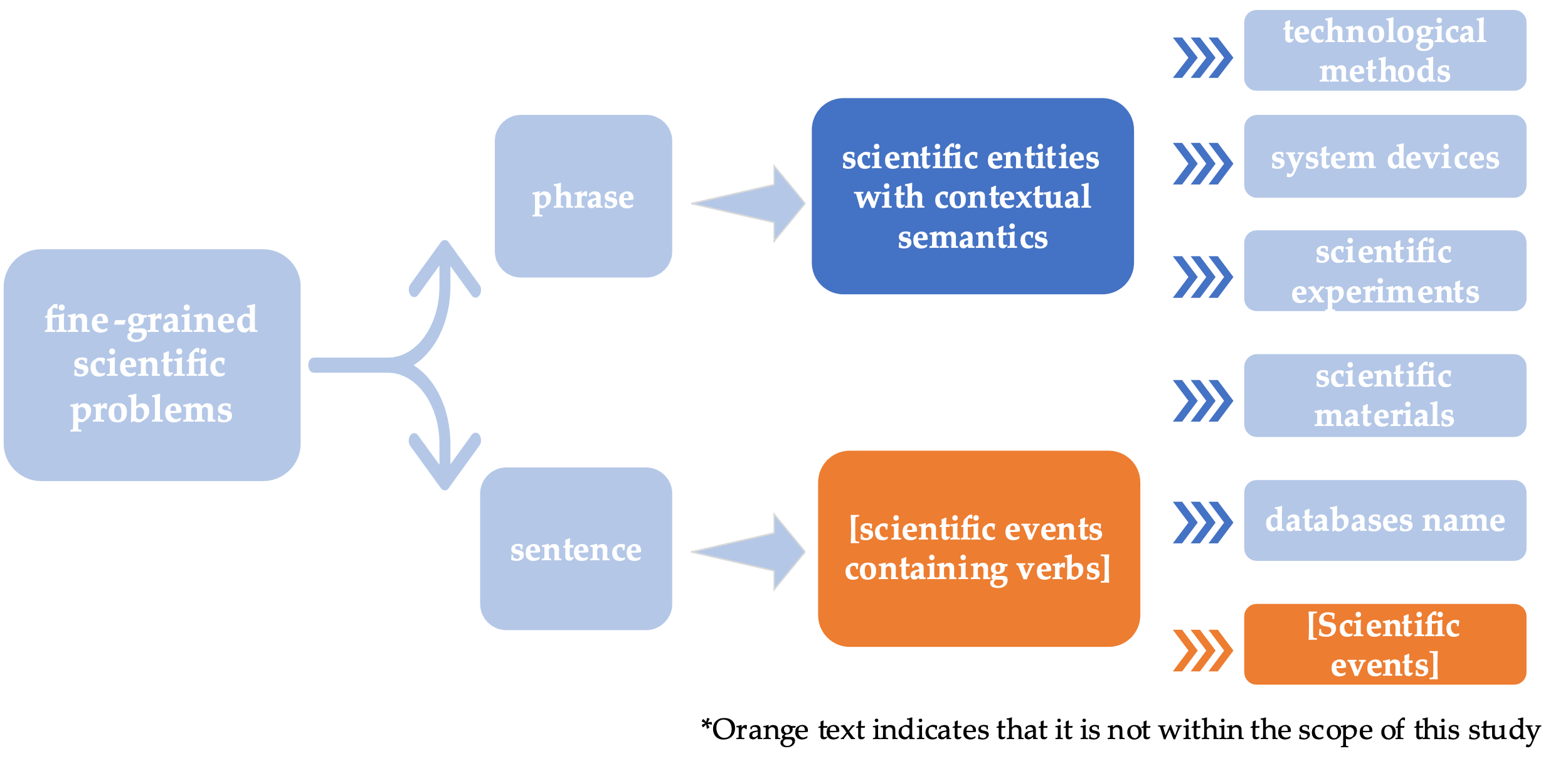 Depending on the type of scientific solution sought, they can be distinguished into technological methods, system devices, scientific experiments, scientific materials, and databases name.
4
Research Framework
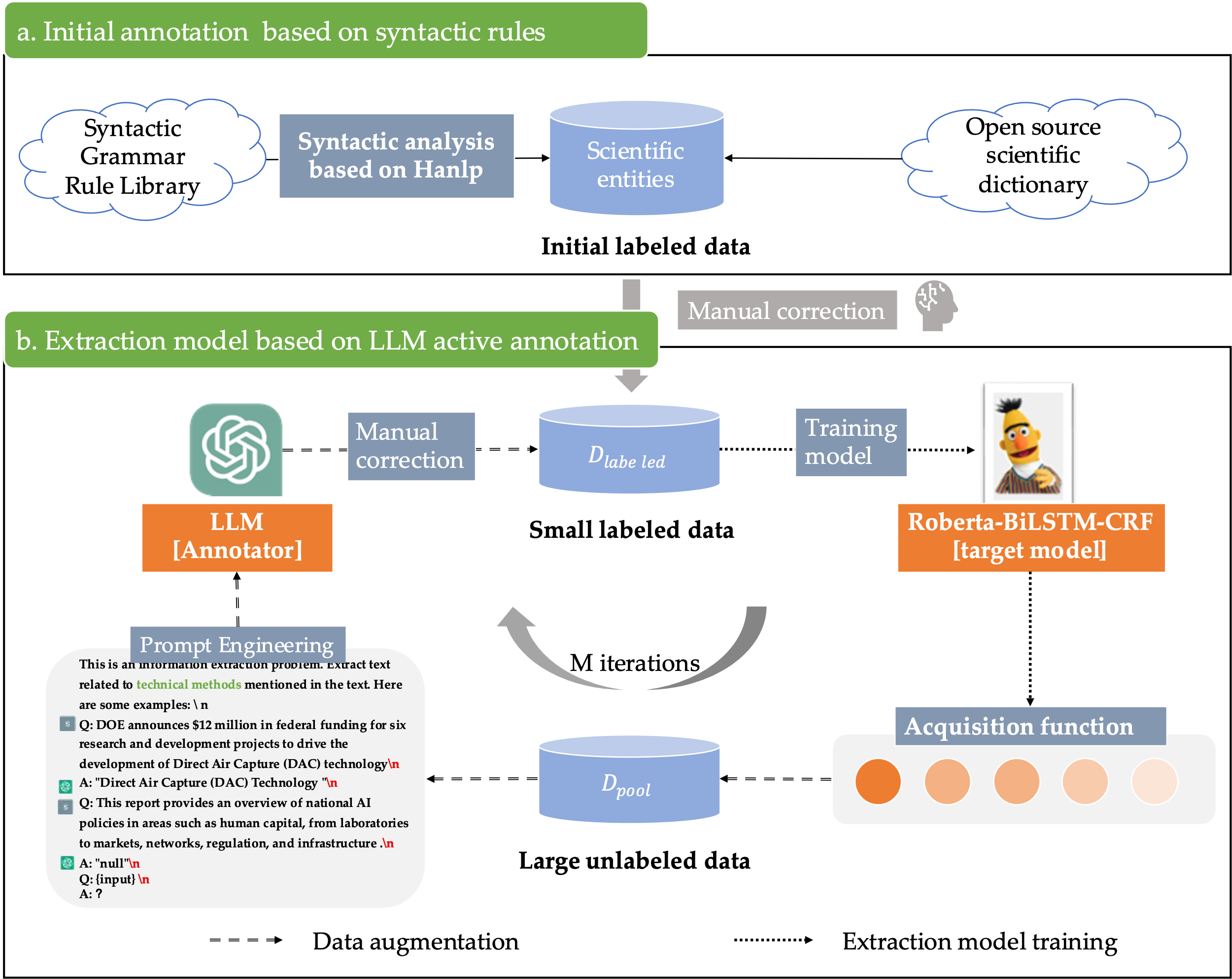 5
Initial annotation based on syntactic rules
Cold Start
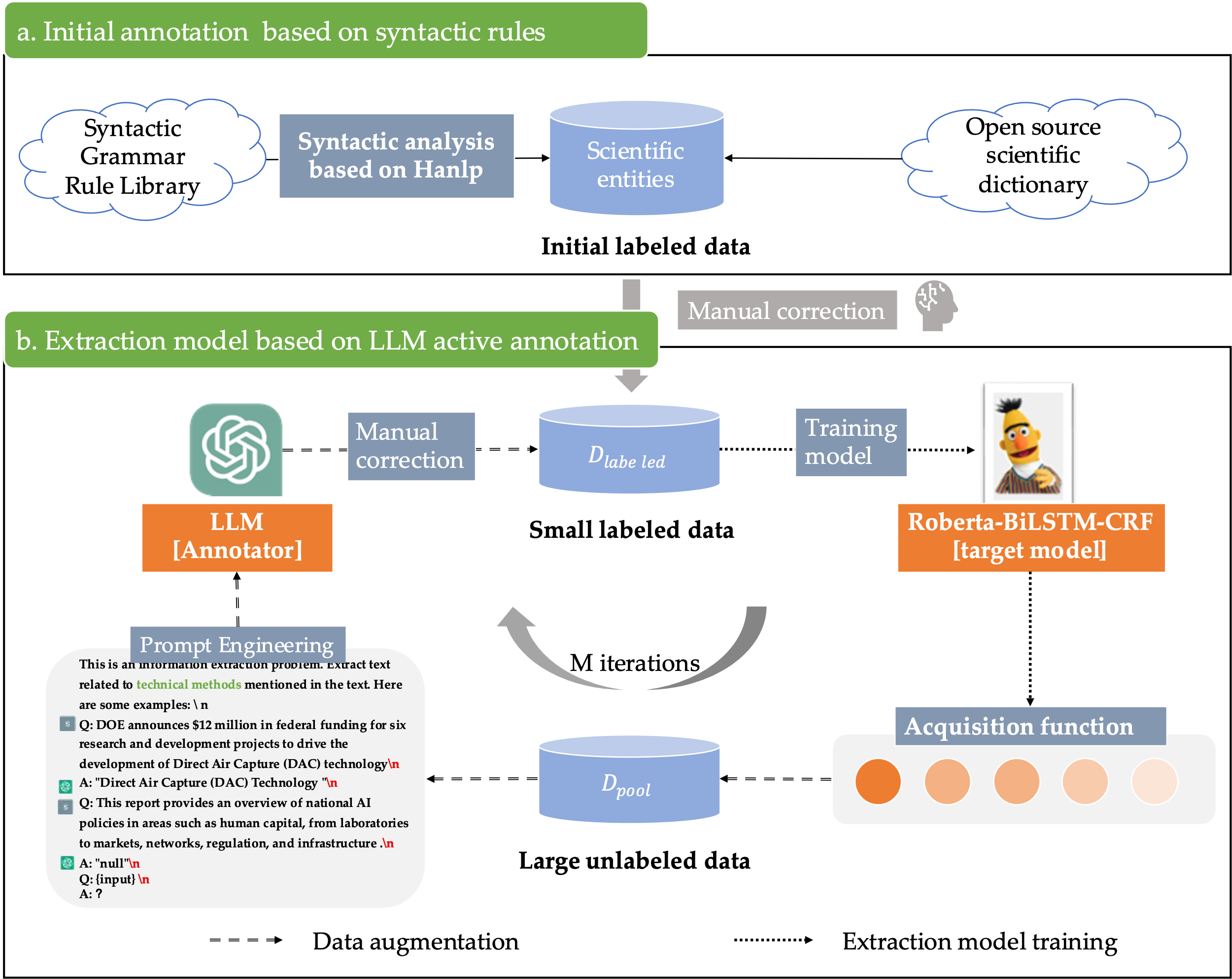 Examples of lexical and syntactic rules
6
Extraction model based on LLM active annotation
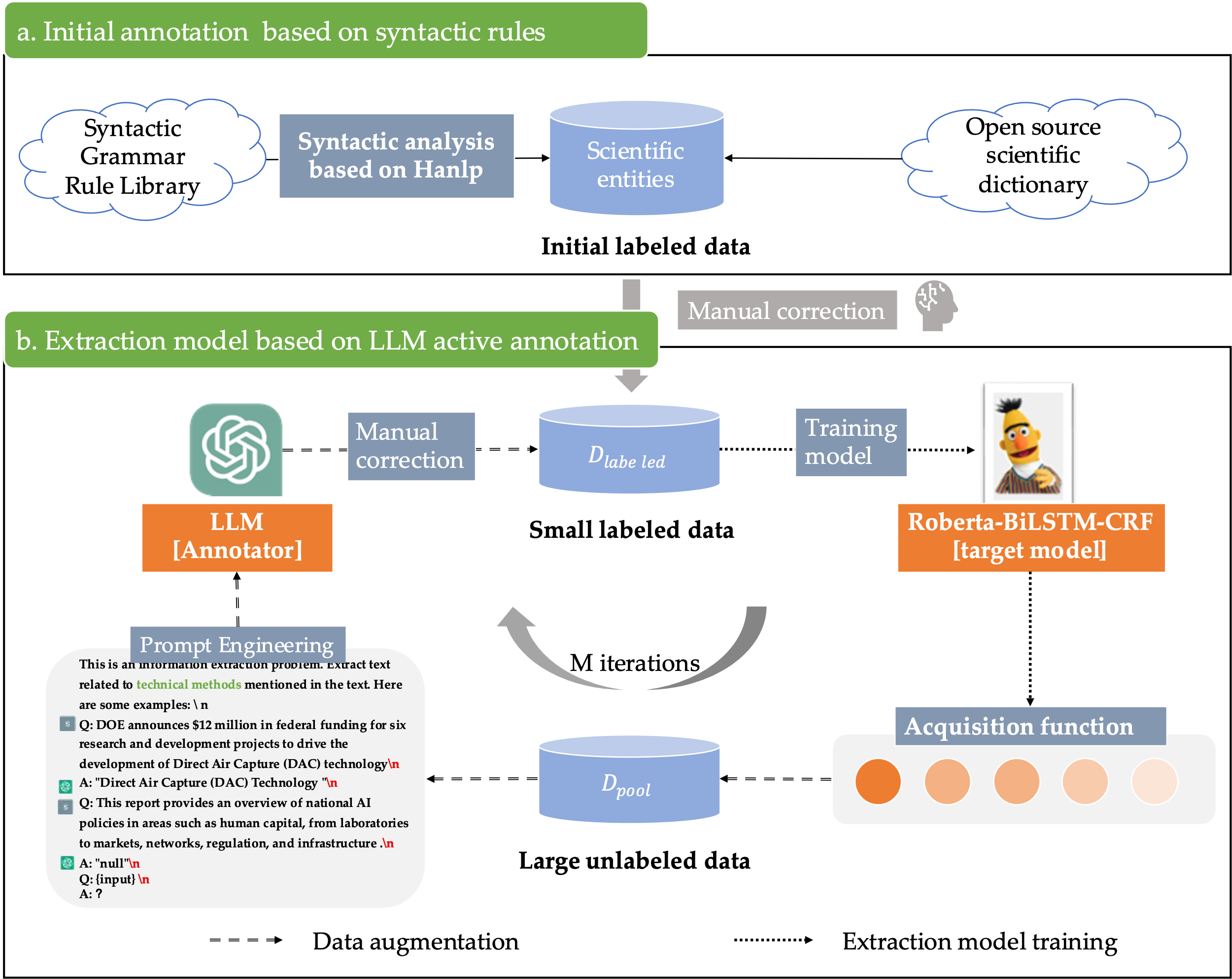 In this part, the main goal is to gradually fine-screen small-scale annotated data from a large amount of unlabeled data, while using a large language model as the annotation model. 
At the same time, a S&T entity extraction model called "Roberta-BiLSTM-CRF" is trained. The entire process is carried out in m iterations.
7
Extraction model based on LLM active annotation
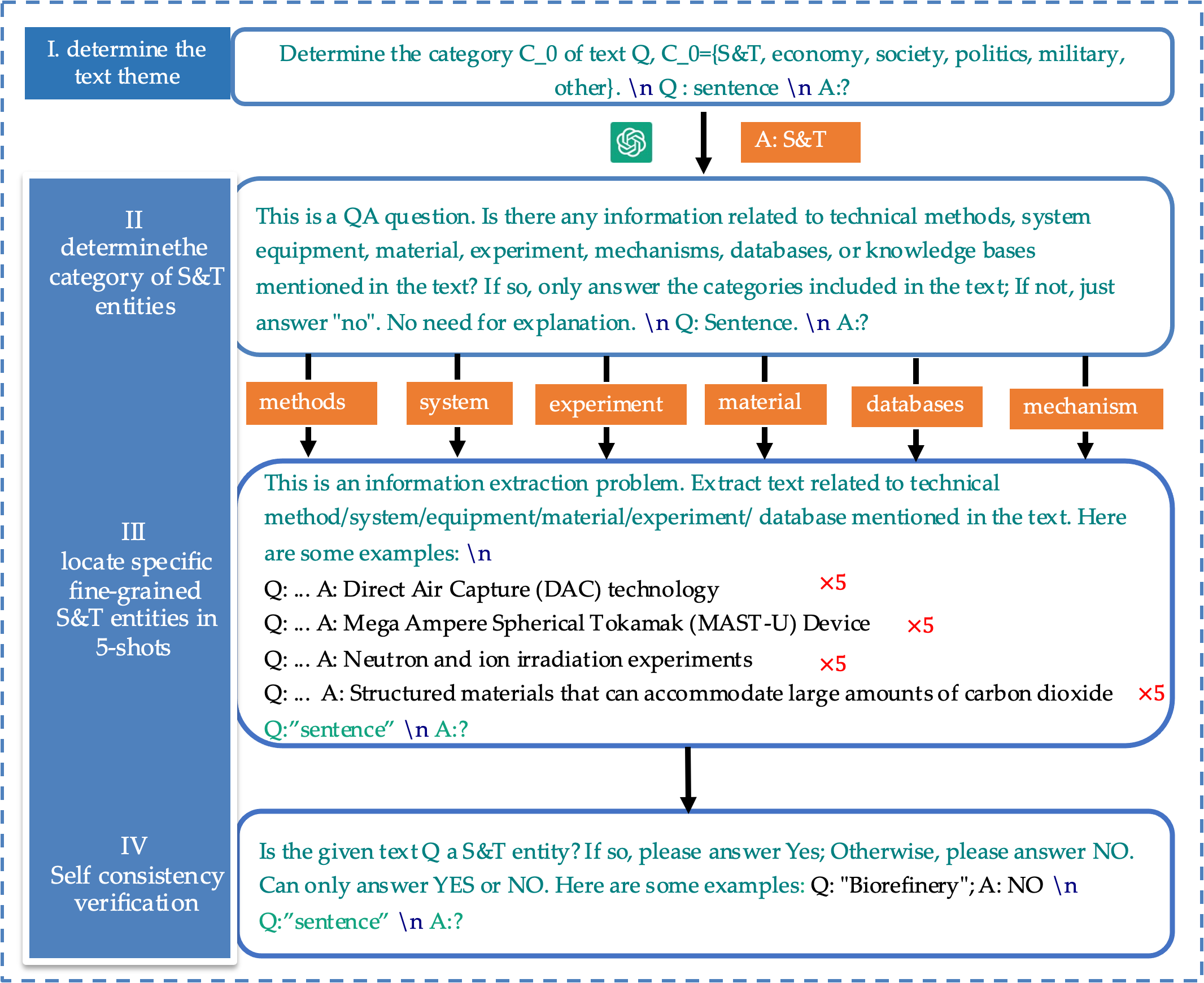 Optimizing LLM as a Better Annotator
     Guided by the Chain-of-Thought(CoT) approach, this article transforms this task into a multi-round Q&A question, enabling the GPT model to gradually locate the fine-grained categories of S&T entities contained in the text through conversation, and finally annotate them.
8
Extraction model based on LLM active annotation
9
Research Dataset
We have collected data sources such as frontier research, policy, and consultation bulletins released by various research institutes, which can complement each other to a certain extent and comprehensively reflect the key science development progress concerned by various countries.
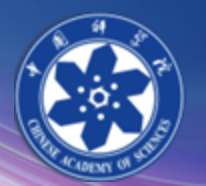 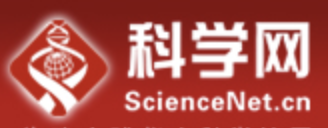 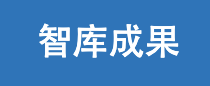 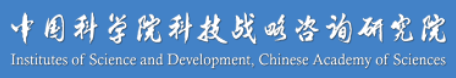 Frontier research bulletins
Policy bulletins
Consultation bulletins
10
Experiments Results
The identification effect based on different LLM and prompt
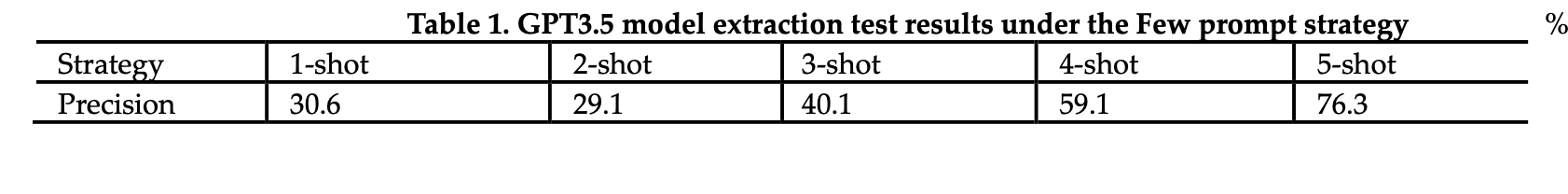 The 5-shot prompt performs better because combining multiple random examples can reduce the impact of noise.
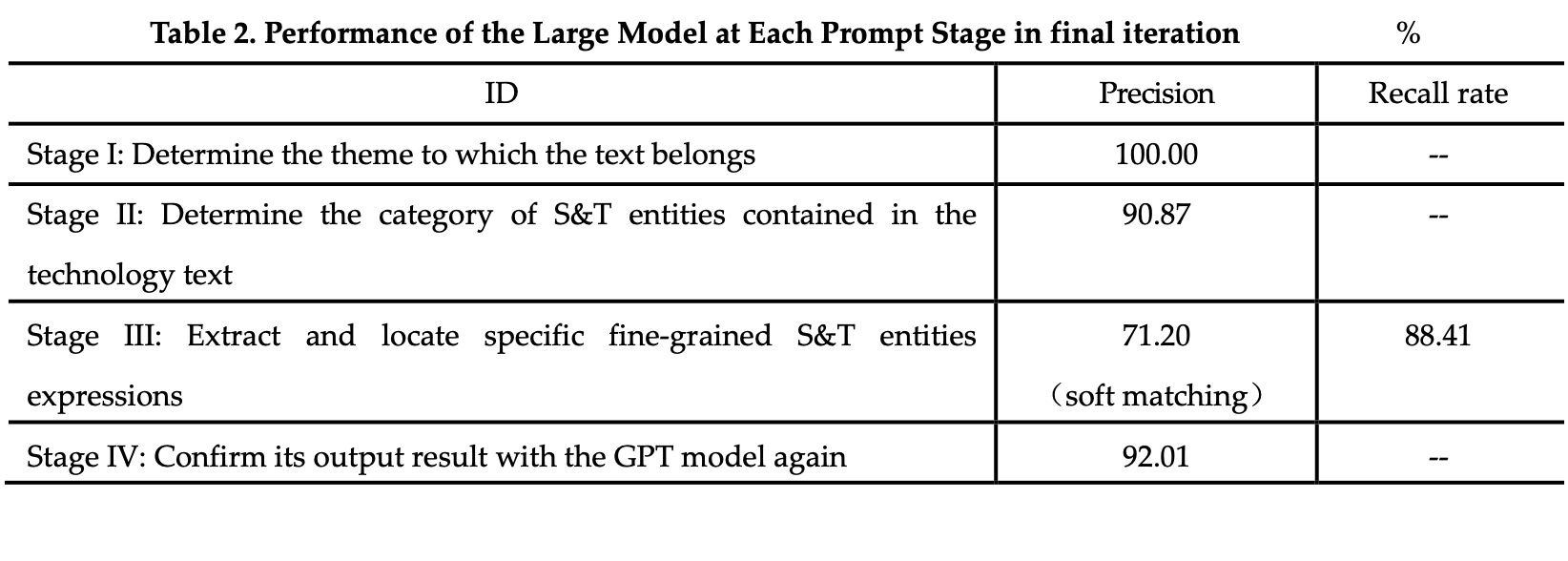 11
Experiments Results
Analysis of Model extraction effect
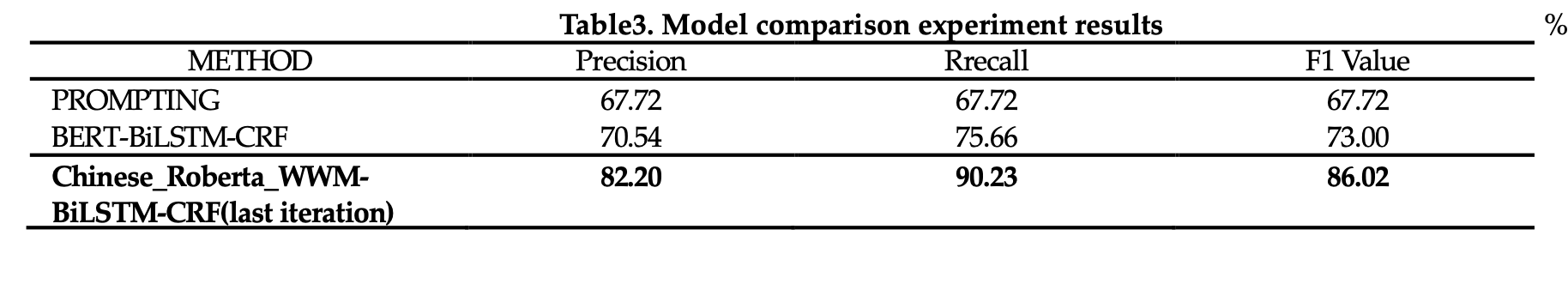 The model achieved an F1 value of 86.02% in our task, the effectiveness and reliability of the model were verified by comparing it with the benchmark model through experiments.
12
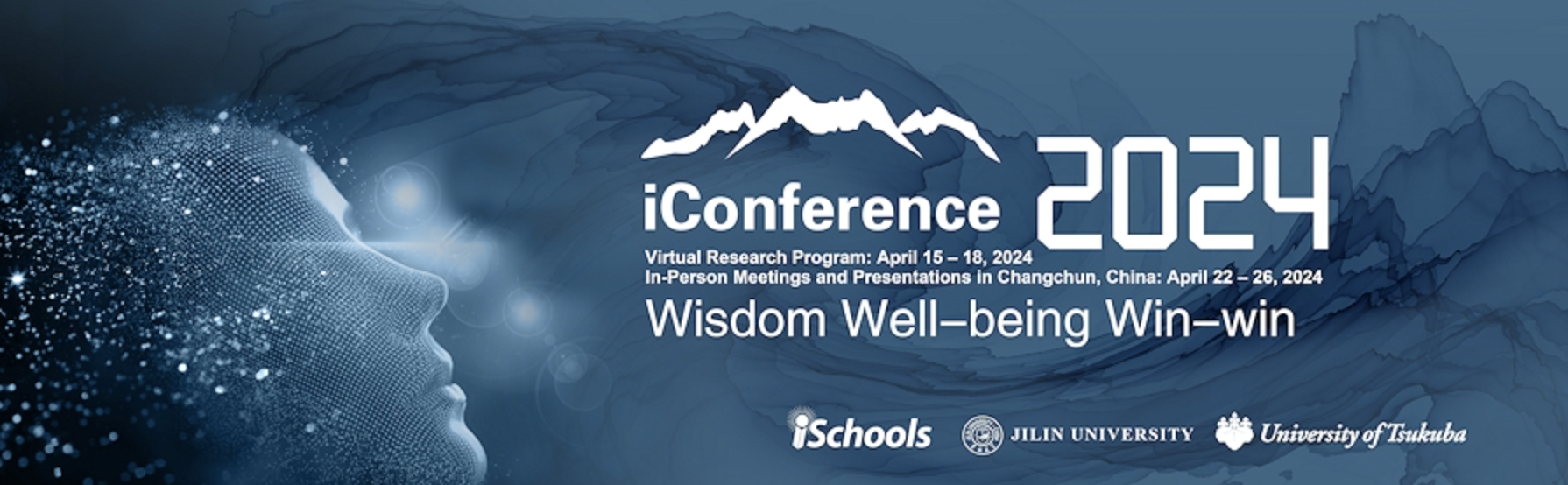 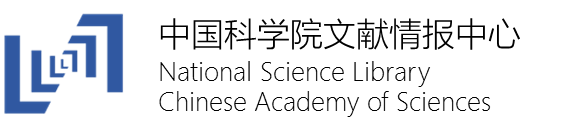 Thanks for listening